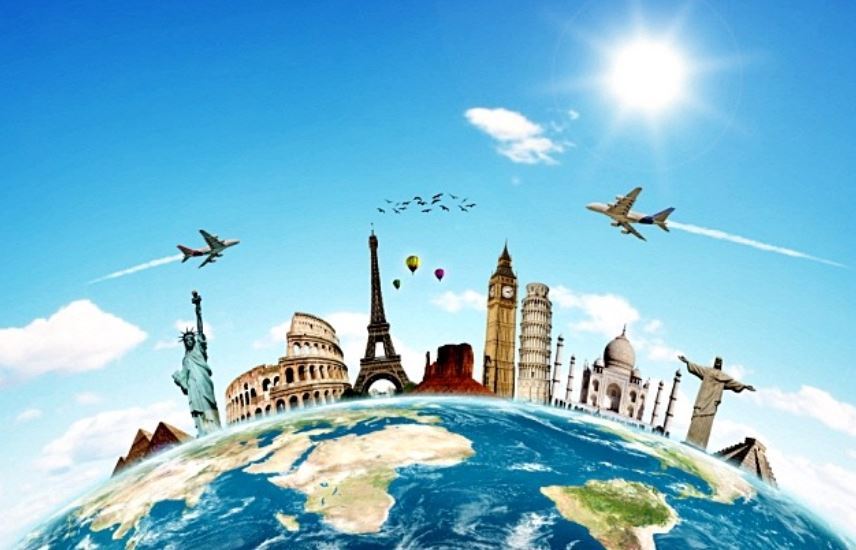 글로벌 창업창직 챌린지 안내
- 2018학년도 디지털콘텐츠학부 특성화 사업 -
1. 사업 목적
재학생들이 세계 각국의 문화와 기술, 역사 등을 직접 보고 탐방하며 창업에 대한 막연한 두려움을 없애고 자신감을 함양하는 프로그램

본인이 생각하고 있는 창업아이템의 실현가능성 여부와 시장가능성 등을 조사하여 창업 문화 확산
2. 도전 주제
전공분야와 관련하여 구체적이고 체계적인 탐방·연구 활동을 통해 창업,창직과 연관성이 있는 주제
탐방주제와 관련없는 외유성 관광지 방문 금지
3. 사업 내용
탐방 기간 : 2018년 12월~2019년 1월                (3박4일 또는 4박5일 권장)
대상자 : 디지털콘텐츠학부 재학생 (1학년 중심)
팀 구성 : 3명 이상
지원비 : 1인당 70만원 (일본 기준)
                    (홍콩:80만원, 기타 아시아지역:100만원)
결과물 : 탐방결과보고서(발표회 실시), UCC영상 등
4. 지원 방법
선발 인원 : 총 20명 내외                1차(2018년 1학기) 선발자 포함
선발 방법 : 사업참가신청서 평가 (100%)                + 공인외국어성적표(가산점)
신청서 양식 : 학부 홈페이지 공지사항에서 다운로드
신청서 접수 : 2018년 9월27일(목) 18:00까지                  학부사무실 제출                  참가신청서,서약서-개인별1장씩, 사업계획서 – 팀별 1부
5. 계획서 평가 방법
계획서 분량 : A4용지 10매 이내 
심사 기준 : 전공 연계성 (25점), 일정 적절성 (25점)                아이템 독창성 (25점), 사전 조사 성실성(25점)             + 어학능력 (가산점)
6. 기타
1차 발표 : 2018년 10월 1일                1차 선발팀별 지도교수 배정 및 사업계획서 보완
최종선발 발표 : 10월 말
동일한 기간에 동일한 교통수단으로 전원 출,입국